Лекция №10
План Лекции
Ядерные реакции
Цепной процесс деления ядер
Термоядерные реакции
Радиоактивность
Закон радиоактивного распада
Элементарные частицы
Ядерные реакции
Ядерная реакция — процесс образования новых ядер или частиц при столкновениях ядер или частиц.
По механизму взаимодействия ядерные реакции делятся на два вида:
реакции с образованием составного ядра, это двухстадийный процесс, протекающий при не очень большой кинетической энергии сталкивающихся частиц (примерно до 10 МэВ).
прямые ядерные реакции, проходящие за ядерное время, необходимое для того, чтобы частица пересекла ядро. Главным образом такой механизм проявляется при больших энергиях бомбардирующих частиц.
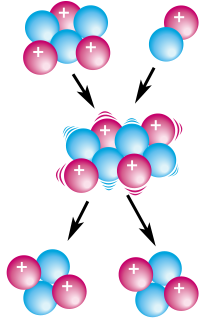 Цепной процесс деления ядер
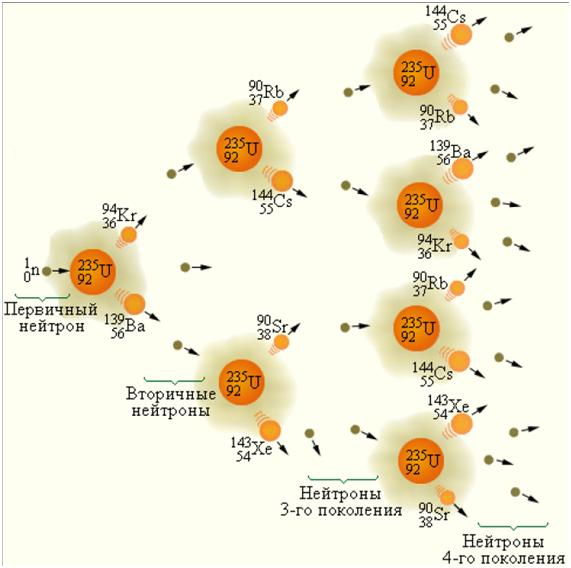 Термоядерные реакции
Термоядерная реакция — разновидность ядерной реакции, при которой лёгкие атомные ядра объединяются в более тяжёлые за счет кинетической энергии их теплового движения.
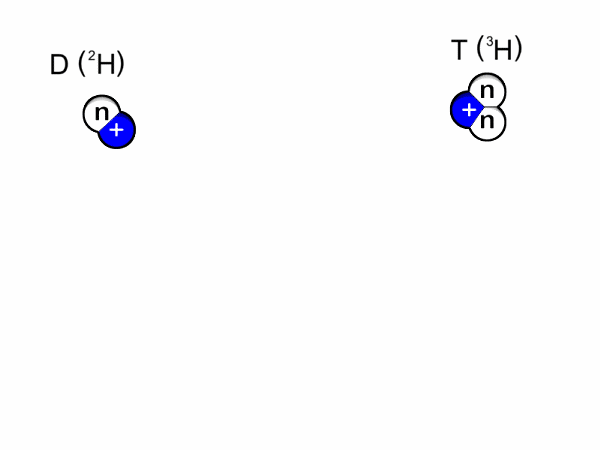 Радиоактивность
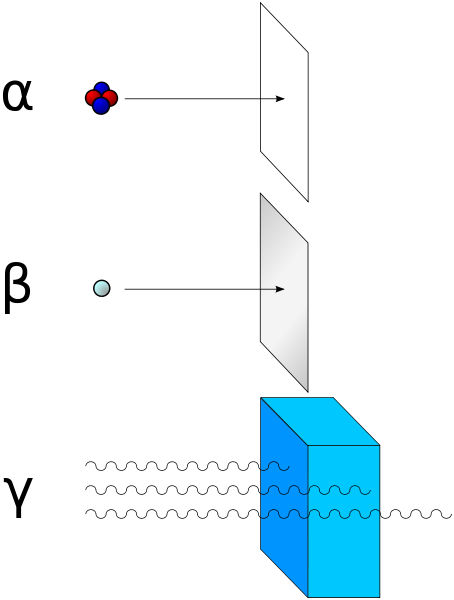 Радиоактивный распад — спонтанное изменение состава нестабильных атомных ядер (заряда Z, массового числа A) путём испускания элементарных частиц или ядерных фрагментов.
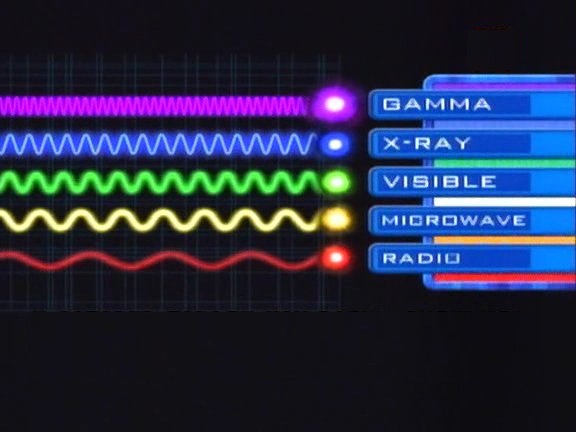 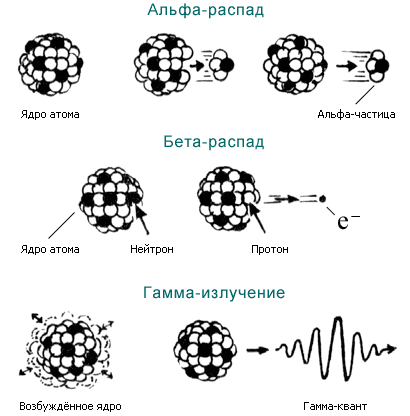 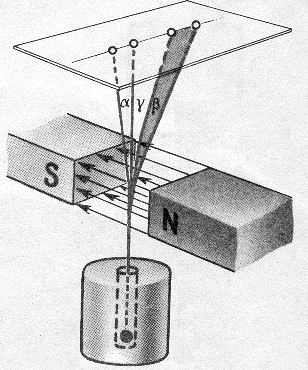 Закон радиоактивного распада
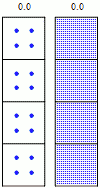 Элементарные частицы
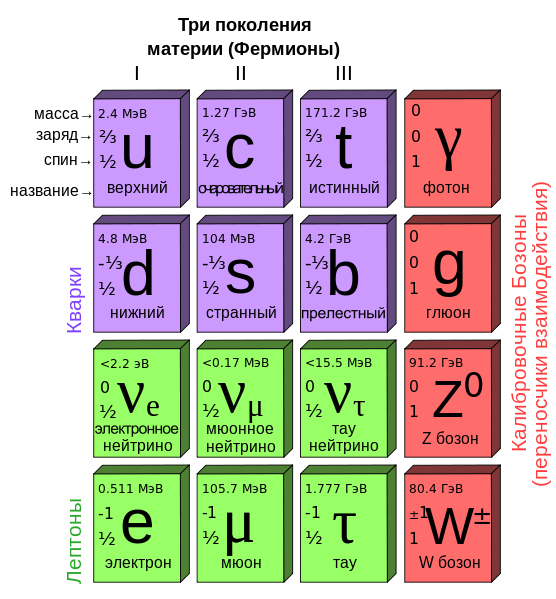